Field Screening of Hemp Cultivars
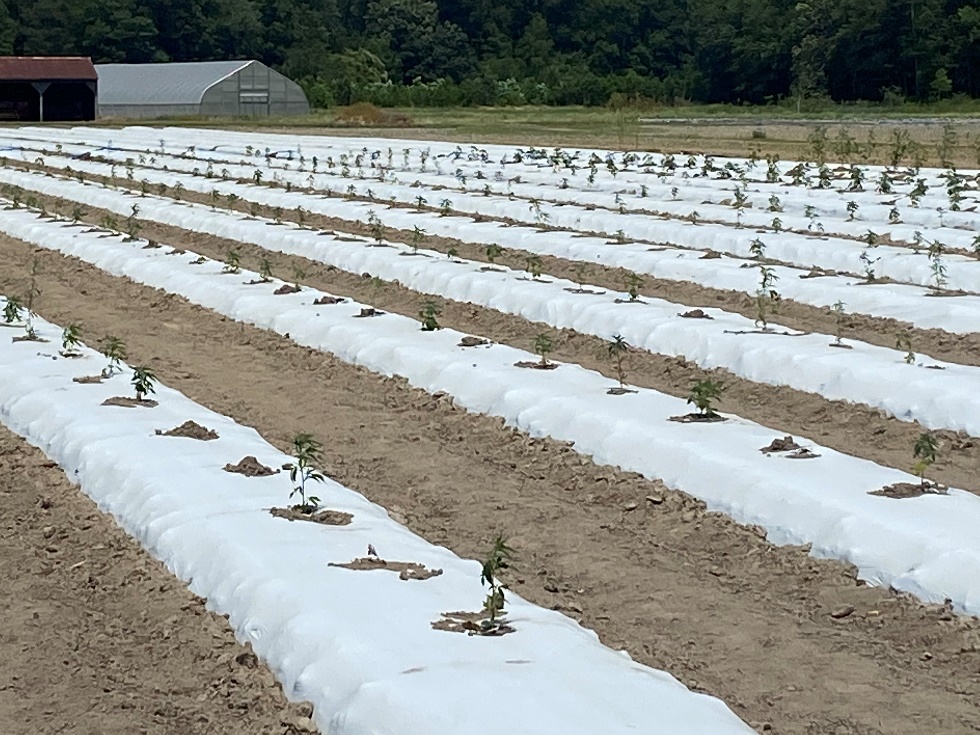 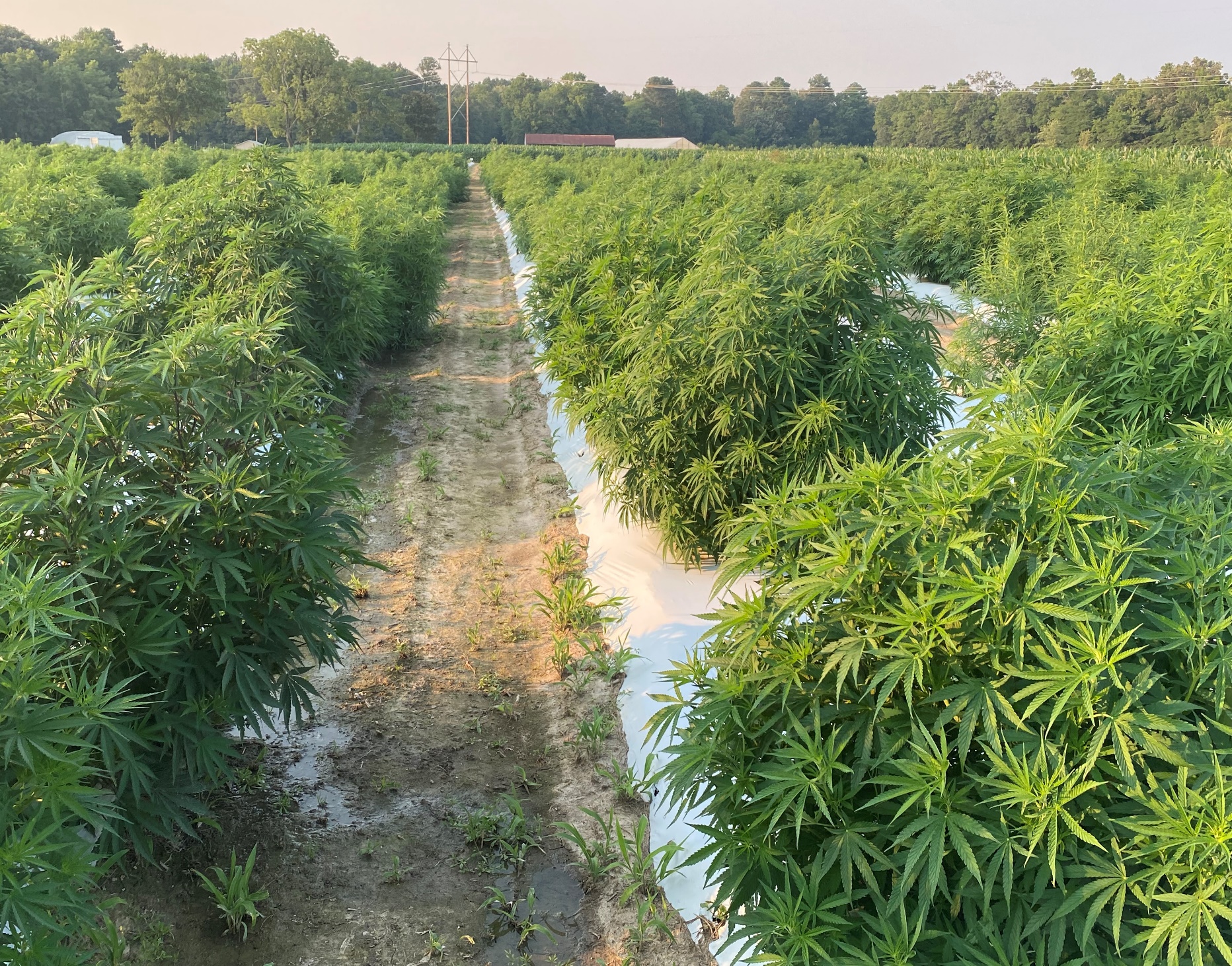 Planting day
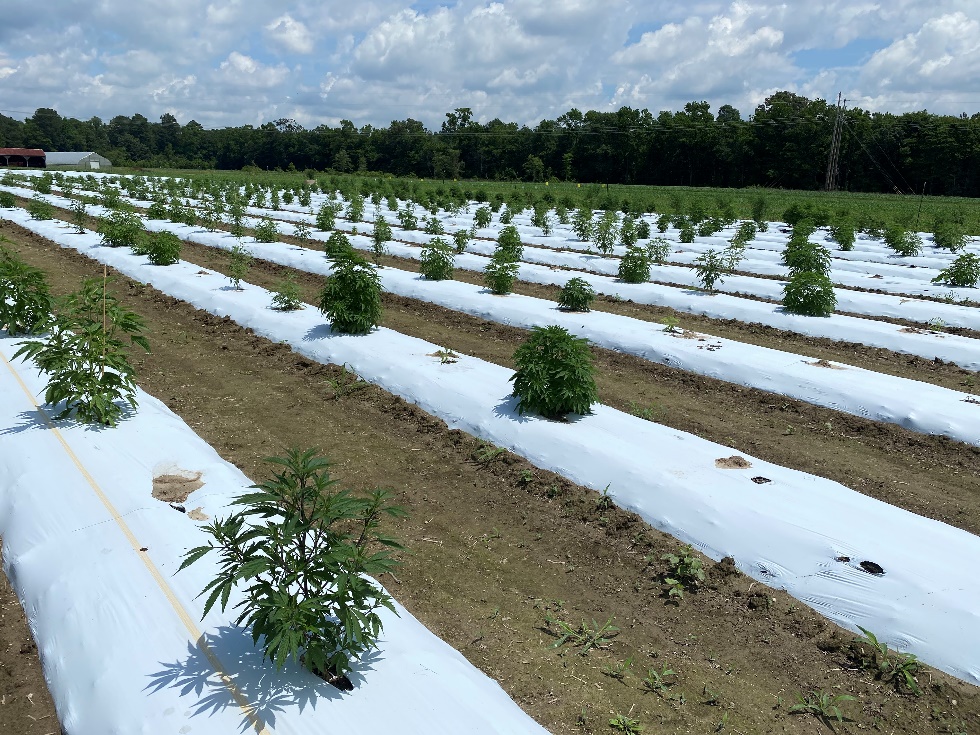 60 days-post planting
30 days-post planting
Field Screening.. Hemp Cultivars in Flowering
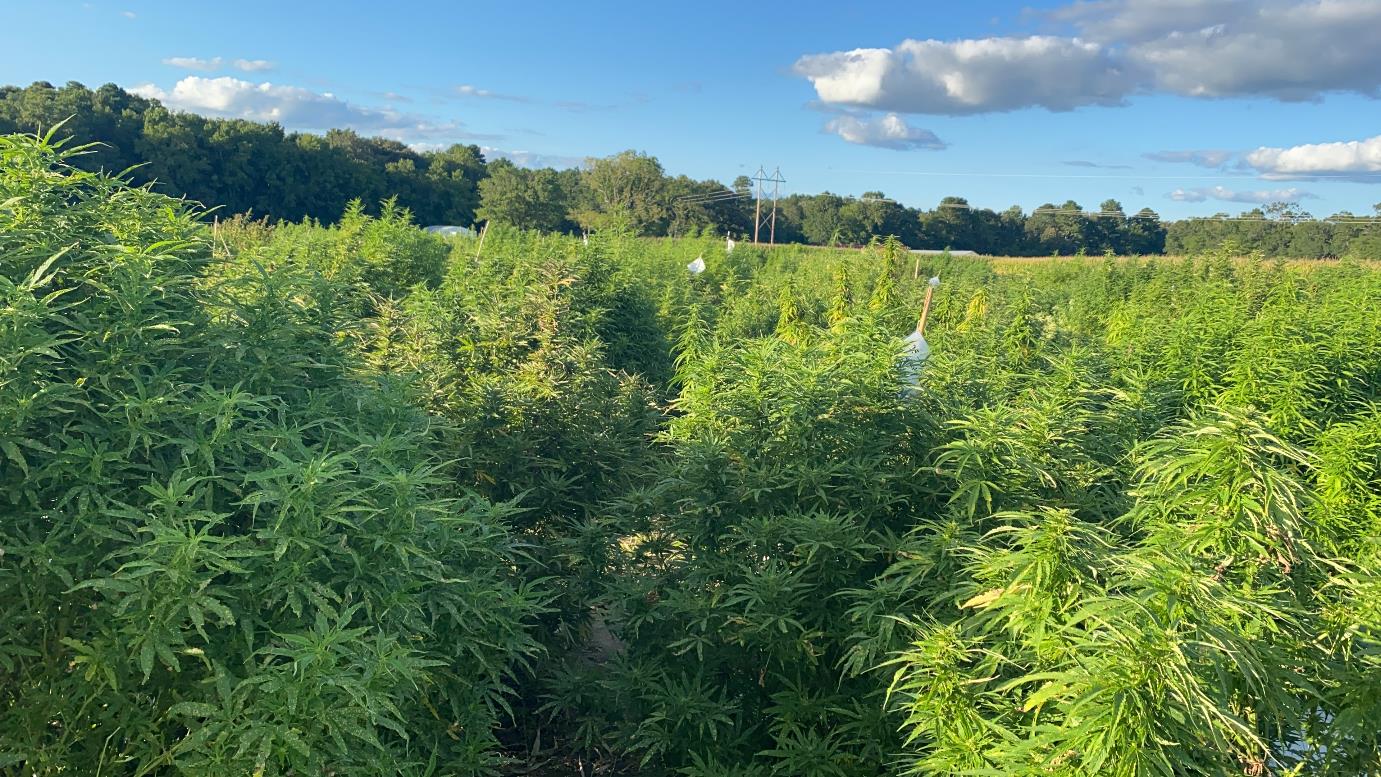 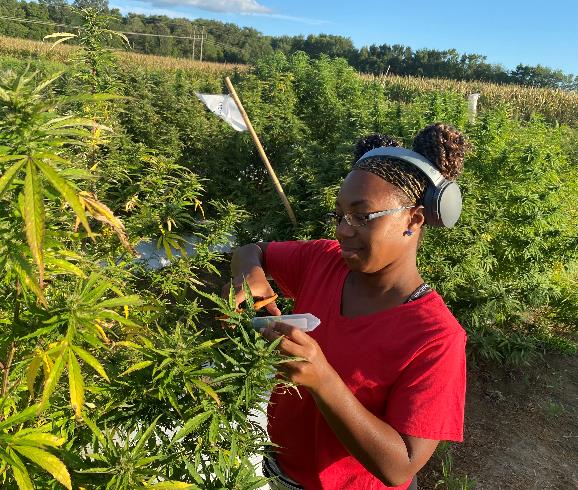 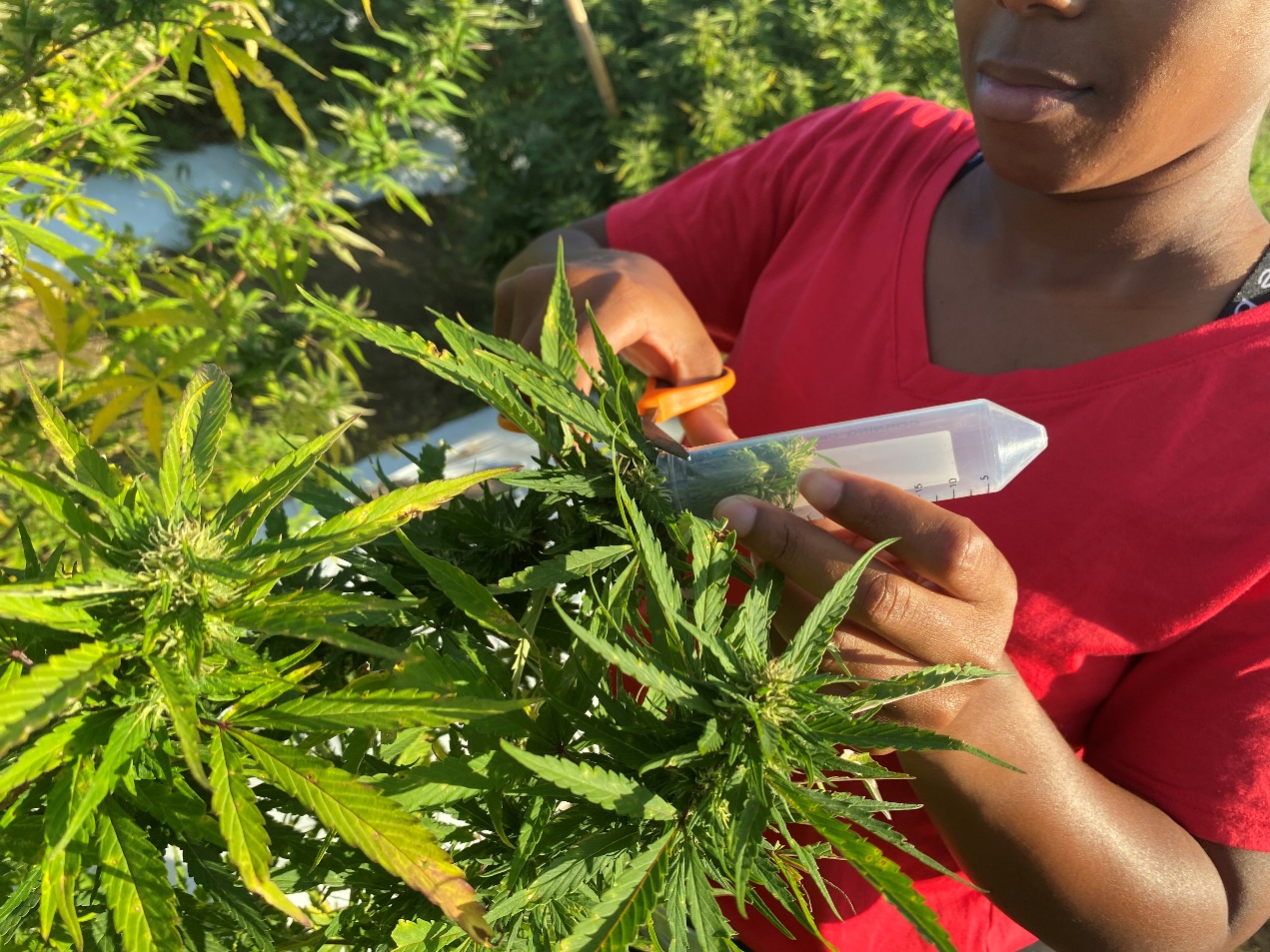 Field at flowering stage
Student collecting flower sample collection for THC testing
Harvesting and Post-Harvest Processing
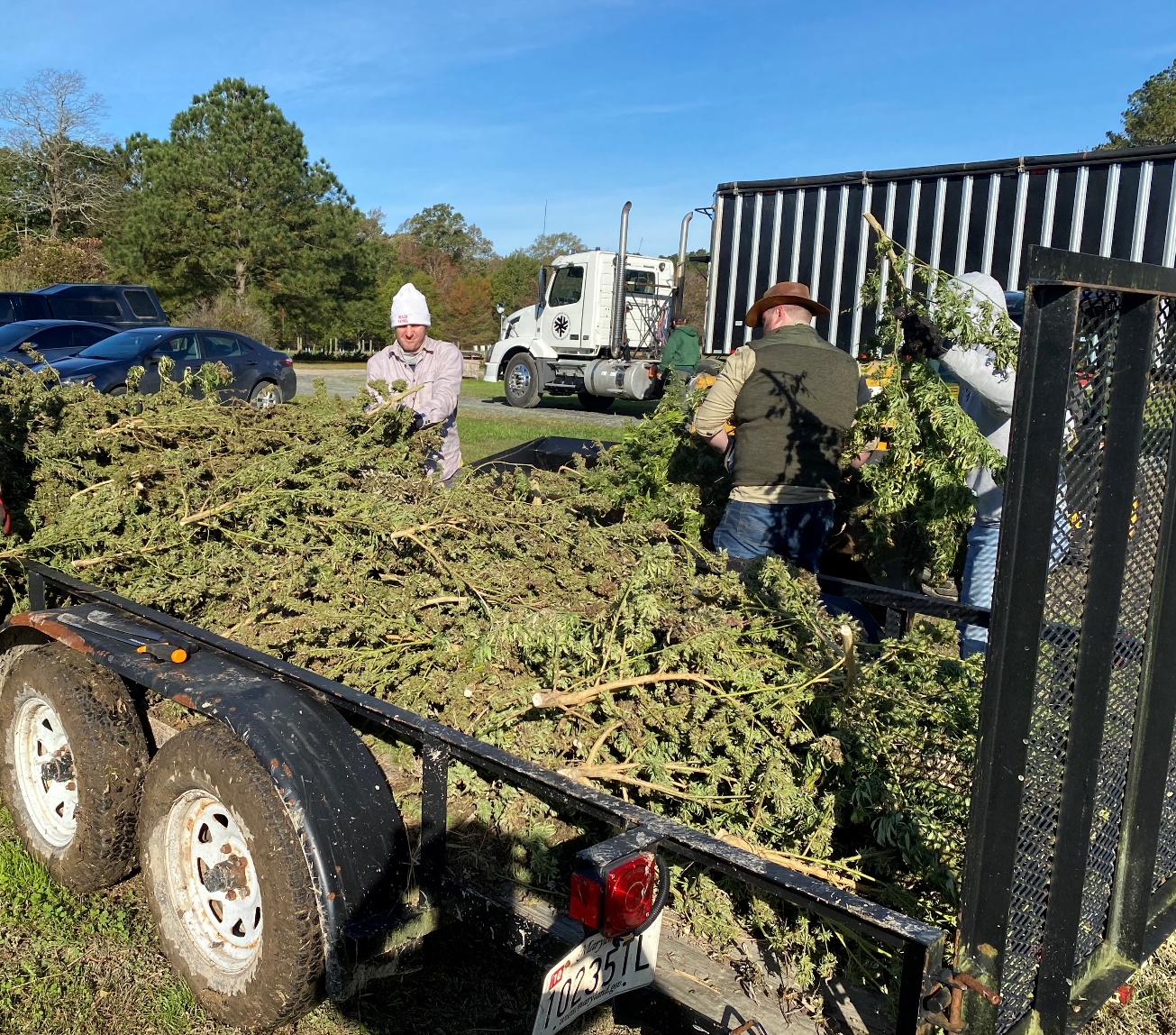 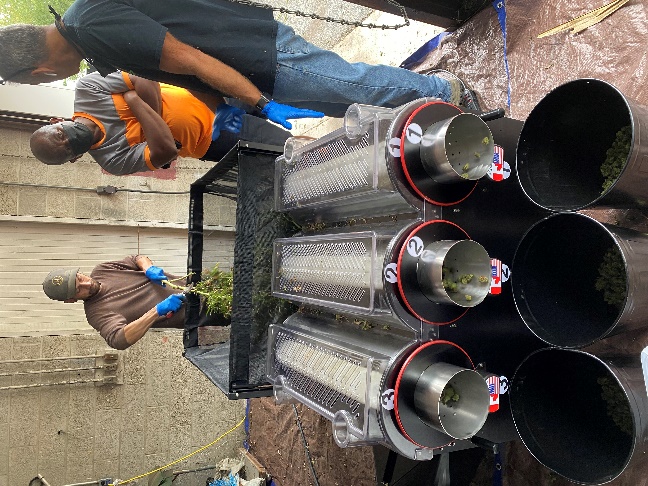 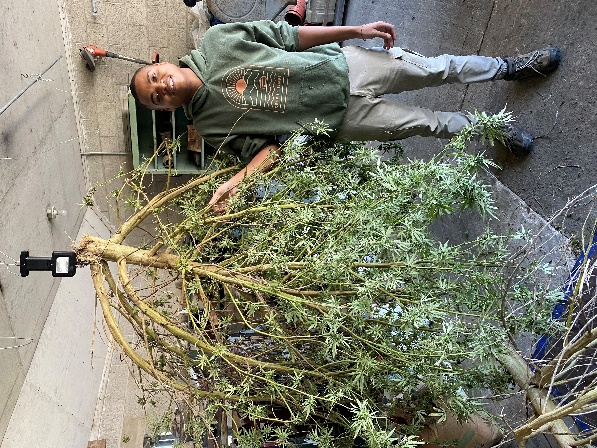 Drying hemp plants
Stripping and trimming flowers
Harvesting hemp from the field
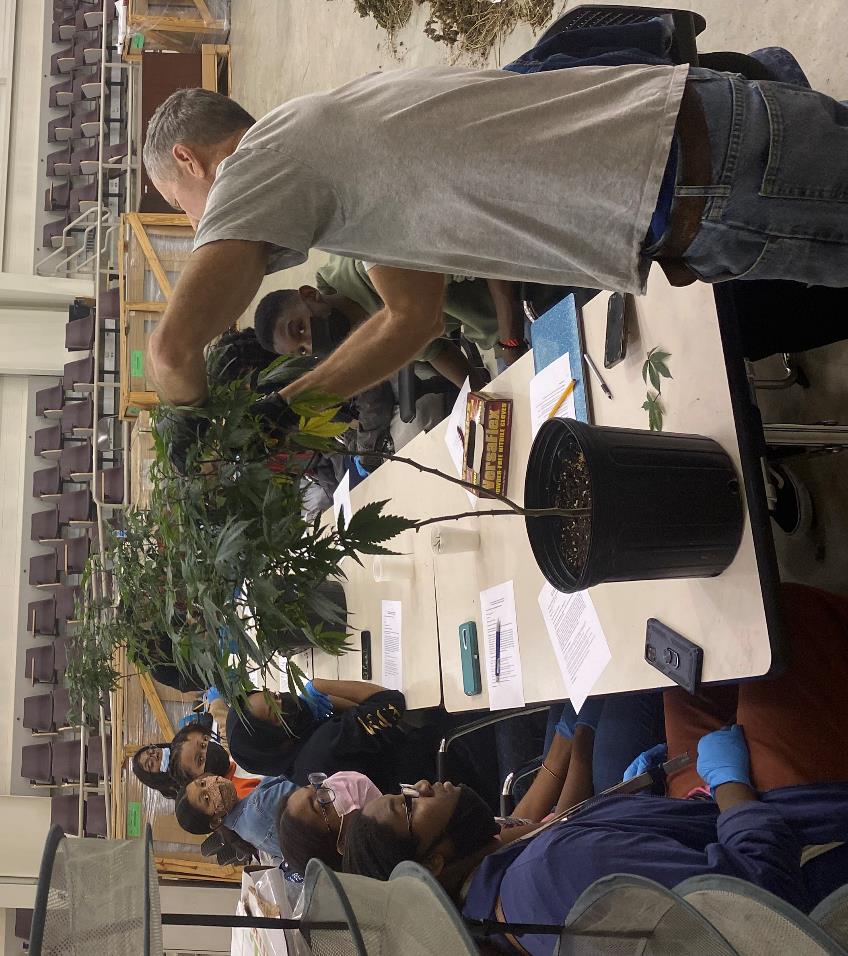 Student Training in Plant Propagation
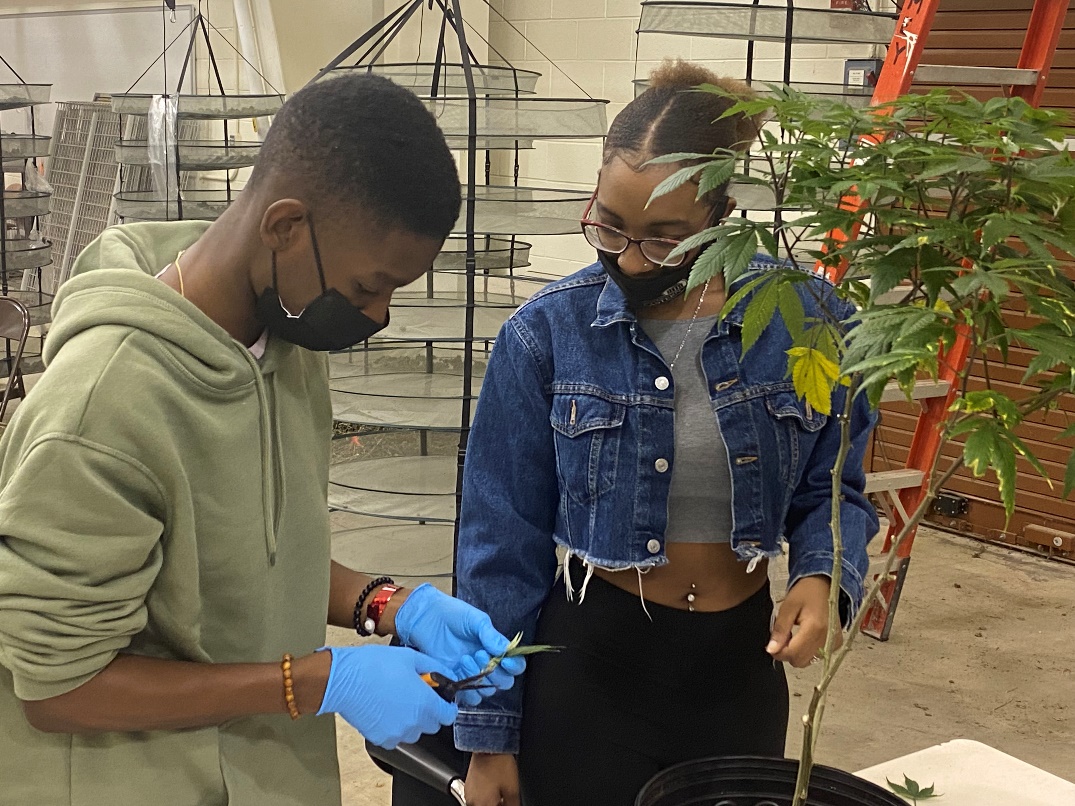 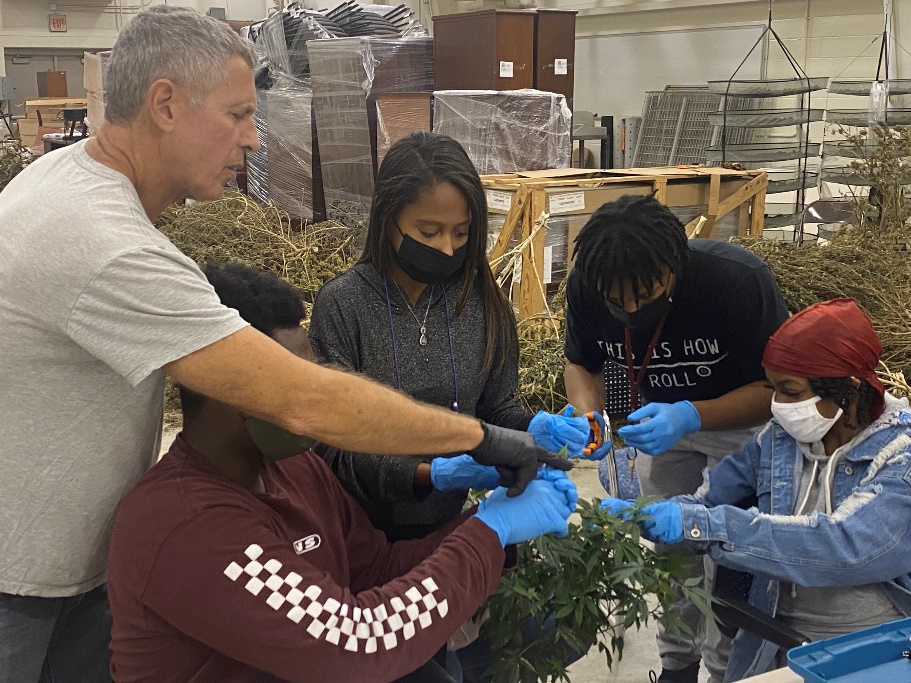 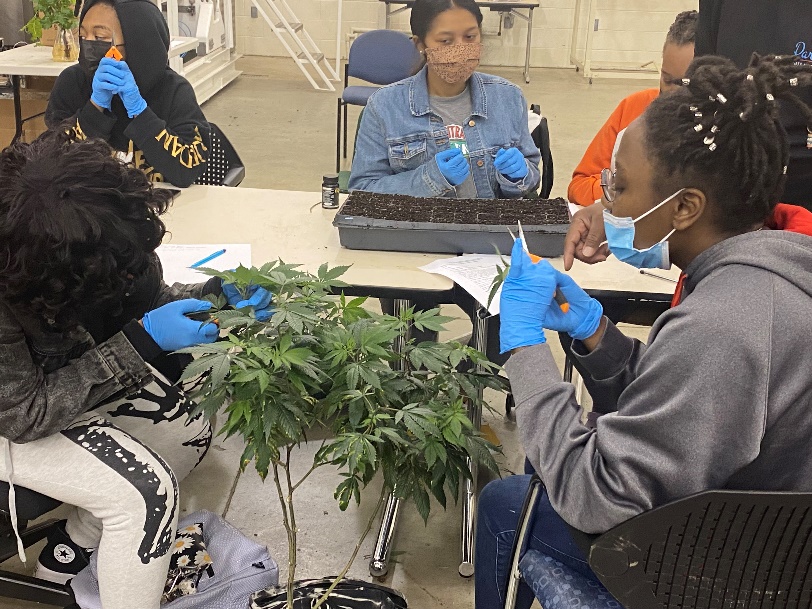 Students practicing propagation by softwood cuttings
Technician Michael Foland demonstrating plant propagation
Student Training in Flower Trimming
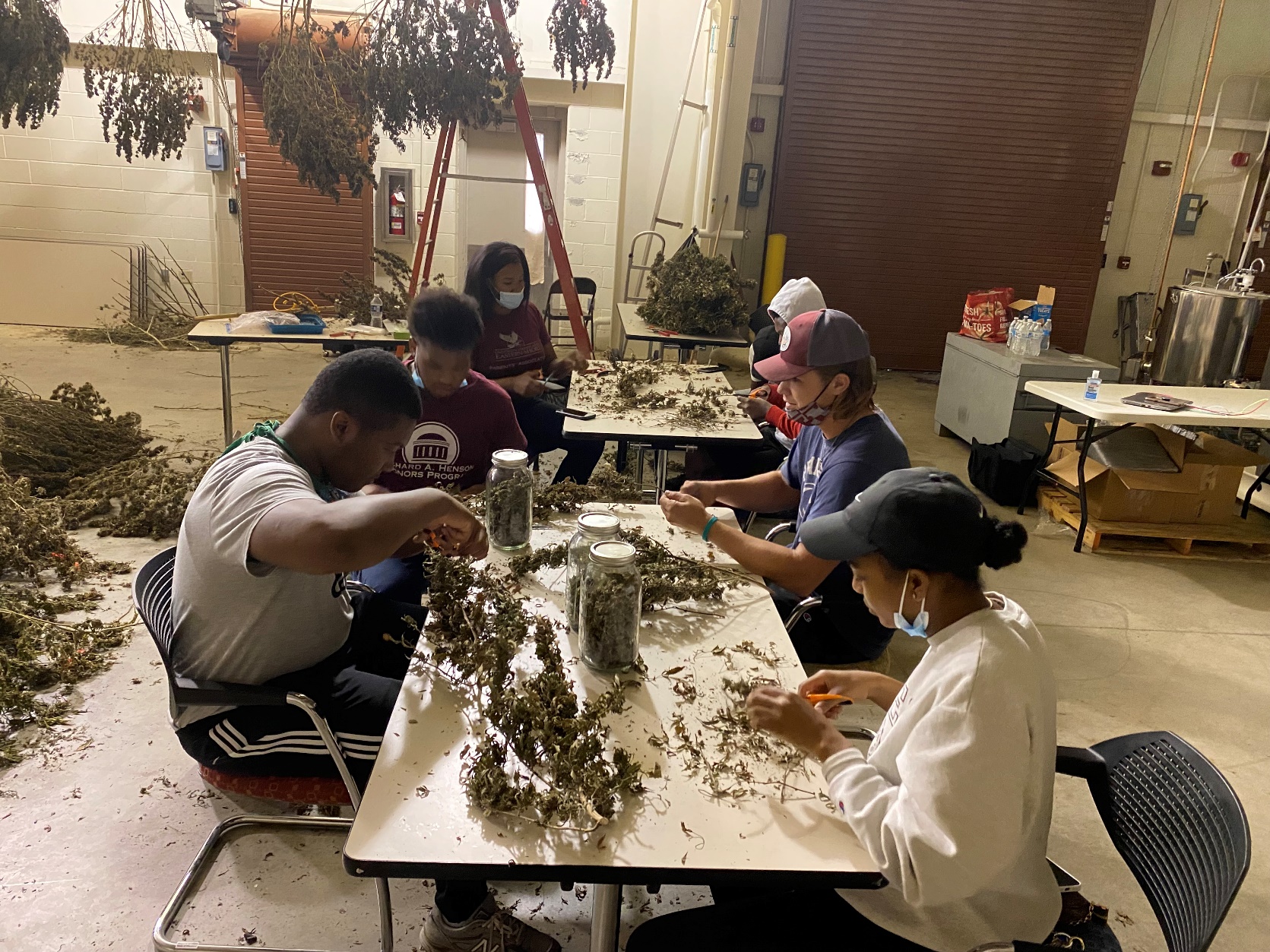 Students practicing trimming of dried flowers
Training Students in Hemp Seed Feminization
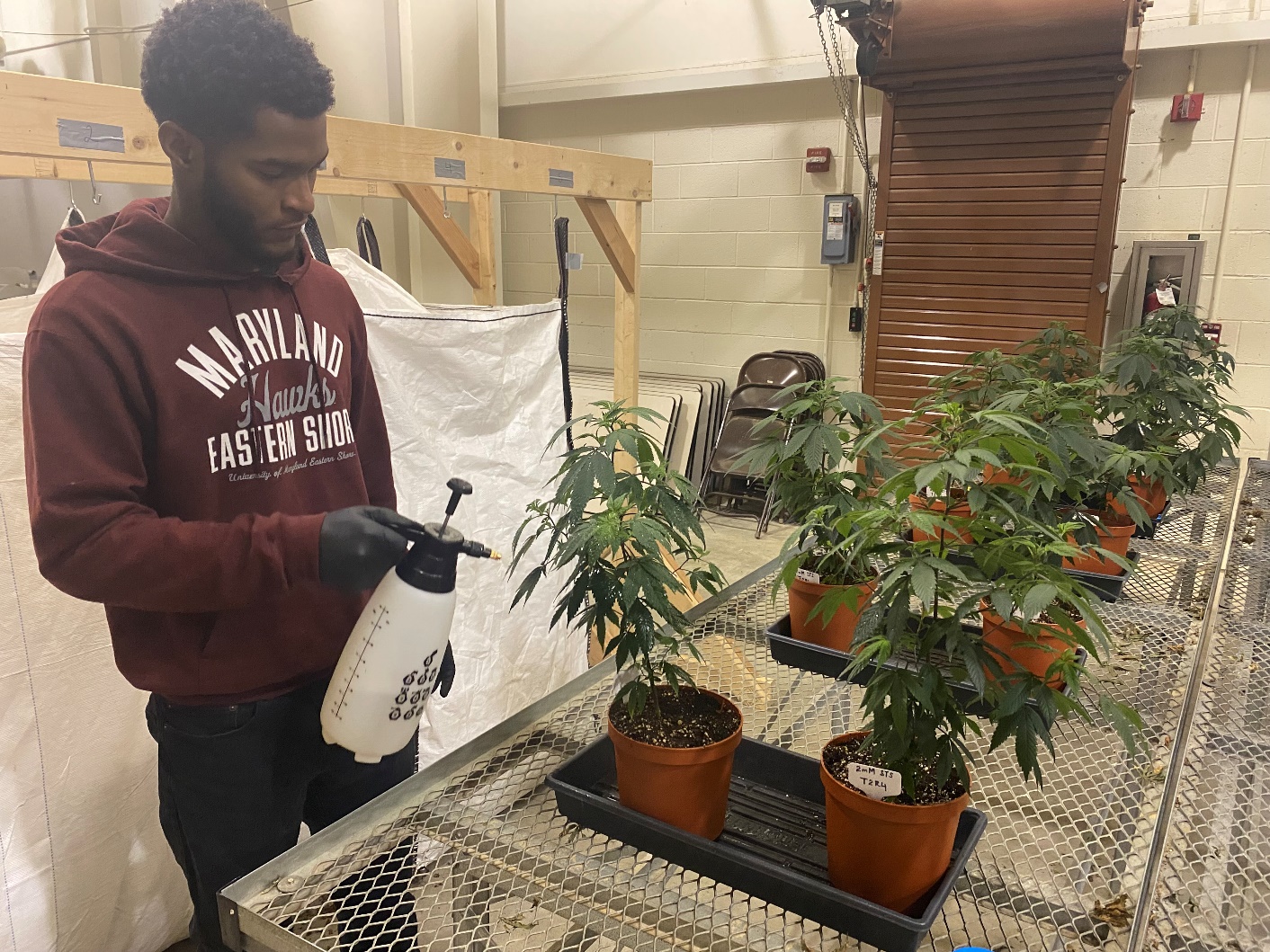 Students spraying Silver Thiosulfate Solution to induce male flower production in female plants
Student Visit to Central State University
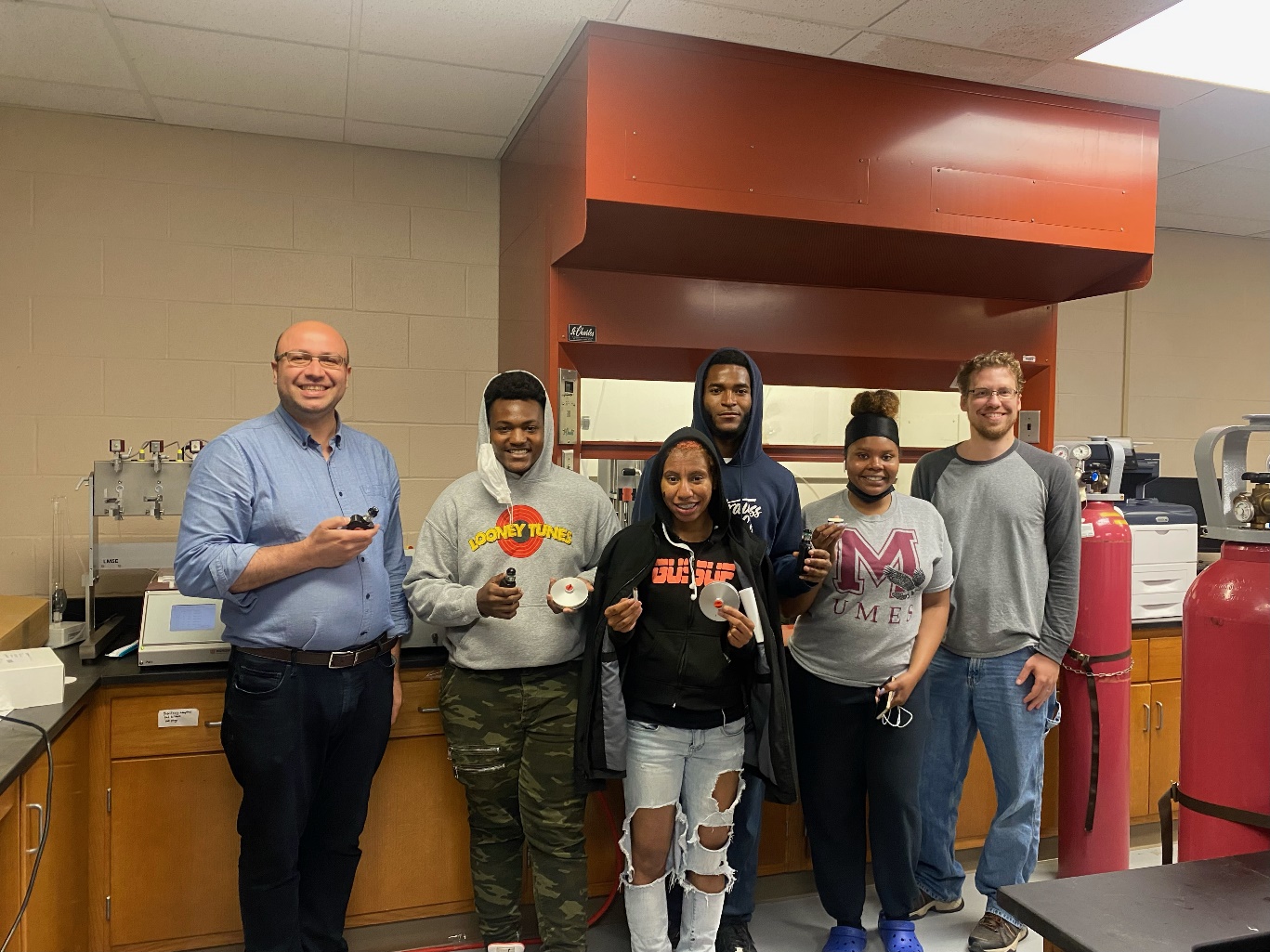 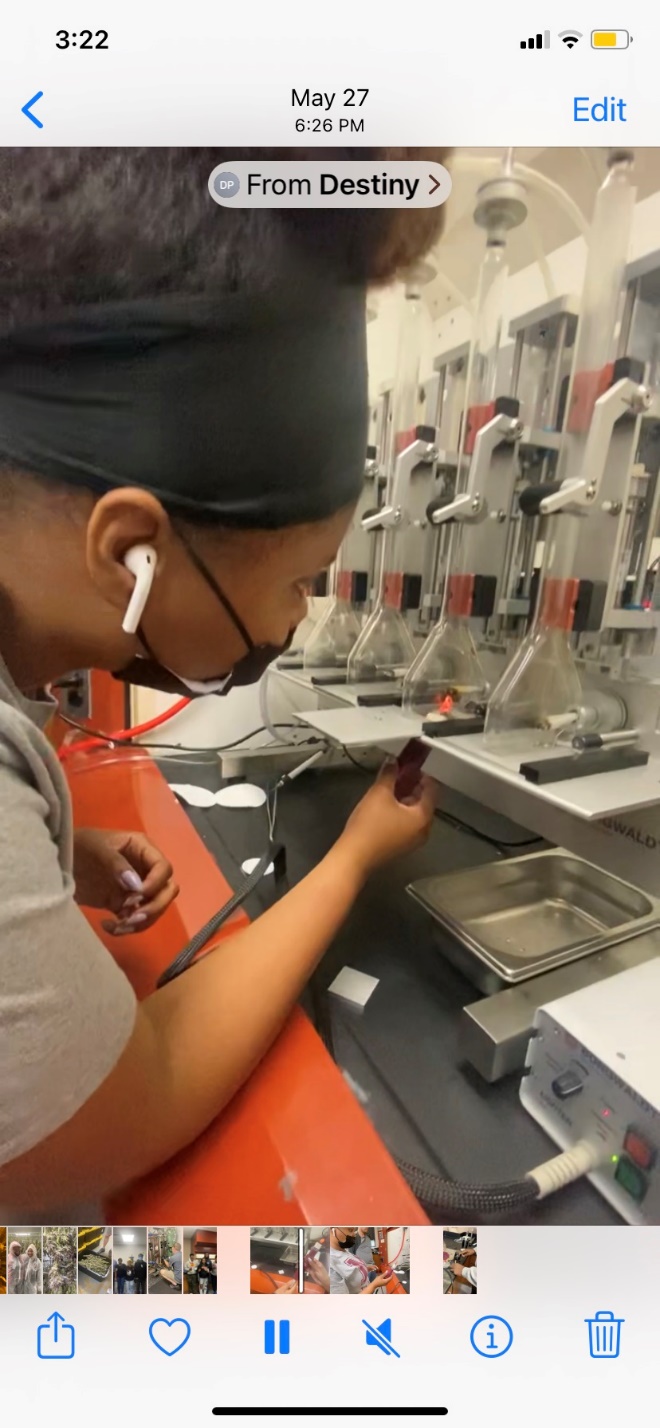 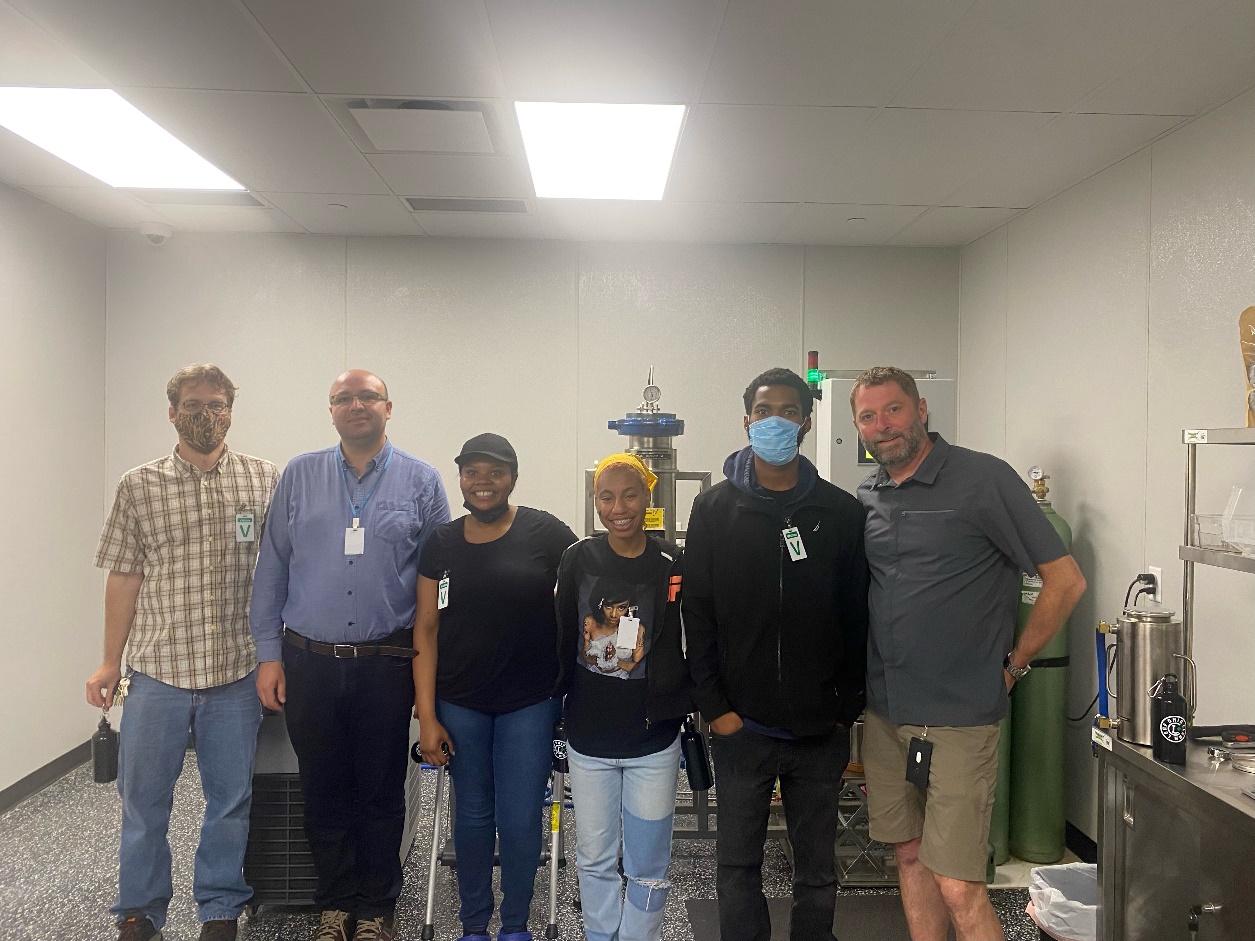 Students visit to CSU
Student training in hemp analytical chemistry
Testing smoke machines
Education and Training in Hemp Tissue Culture
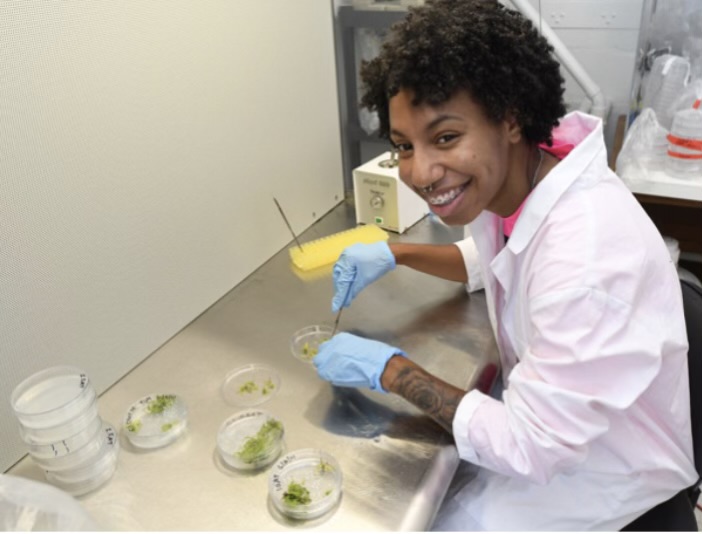 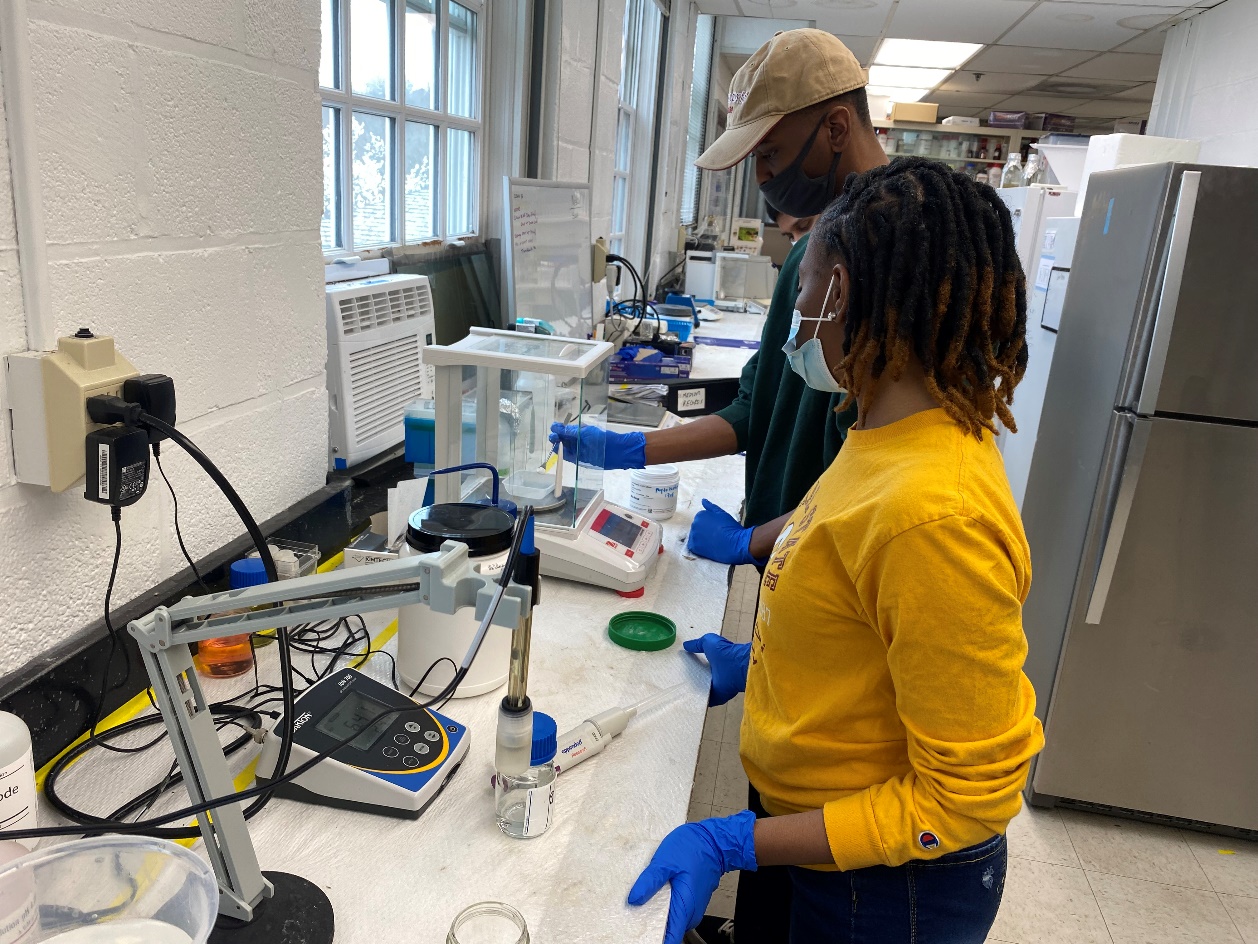 Practicing hemp tissue culture transfers
Students preparing tissue culture medium